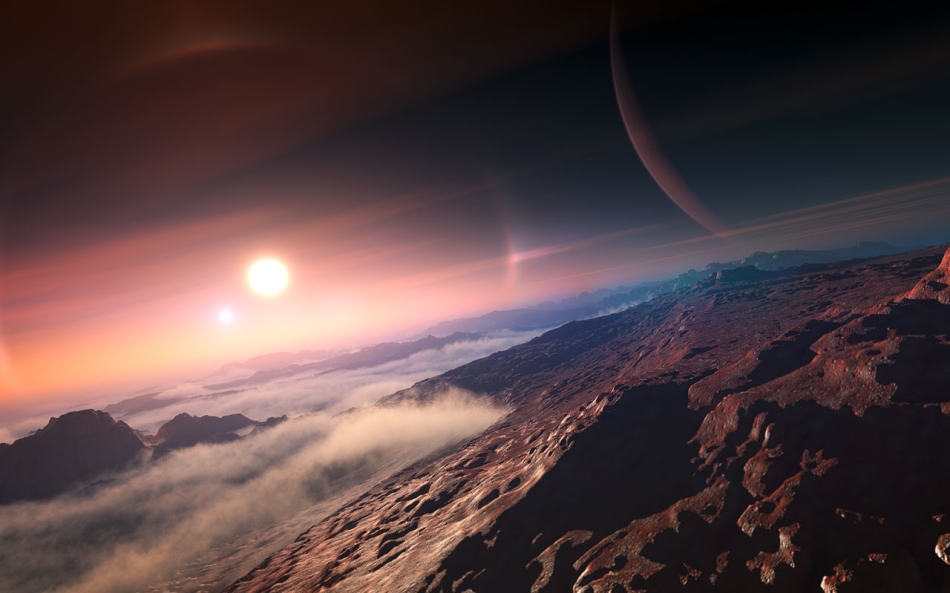 1
Atacama Desert as a Model for Hyper-arid Exoplanets
Alexa DrewDr. Damien FinnCadillo Lab
Introduction - Goals
Question: What might life be like on hyper-arid exoplanets and how might we find it?
2.) Determine how life survives
3.) Develop working biosignatures
1.) Predict traits of extraterrestrial life
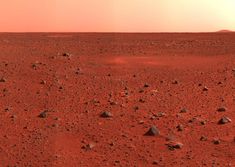 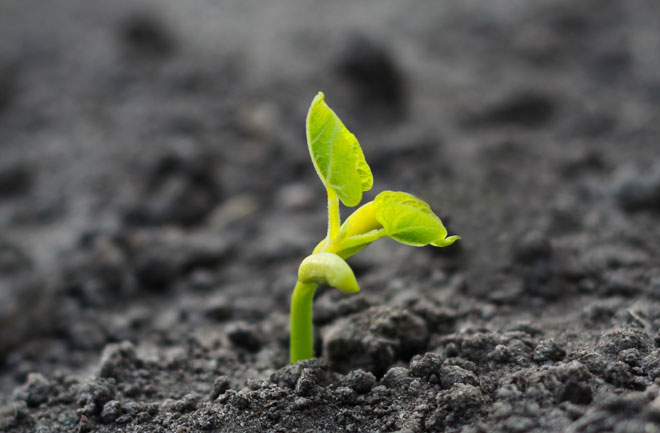 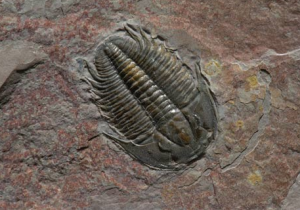 3
4
2
Background – Why the Atacama?
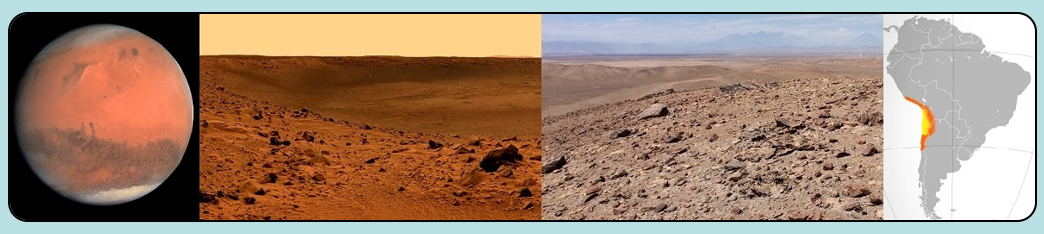 7
6
5
The Atacama is similar to the environments we are interested in
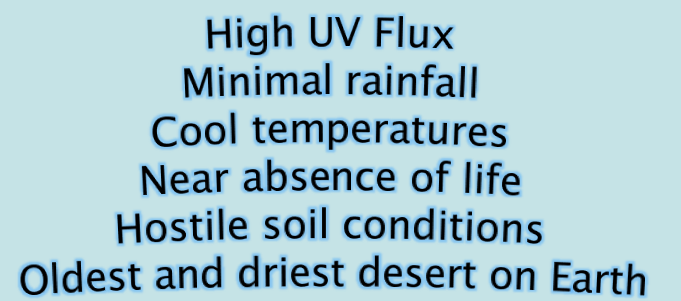 Methods – Soil Collection & Analysis
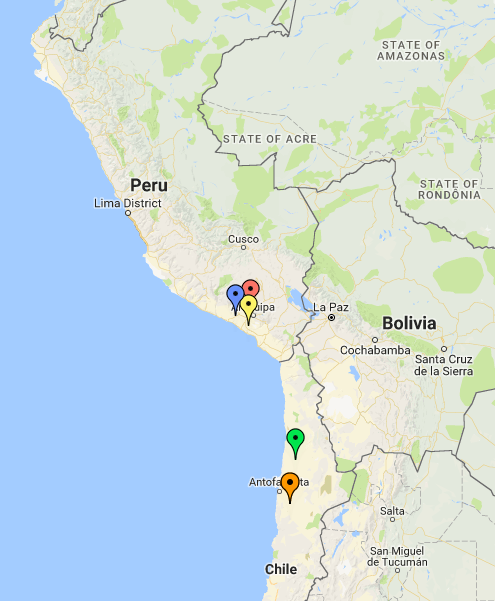 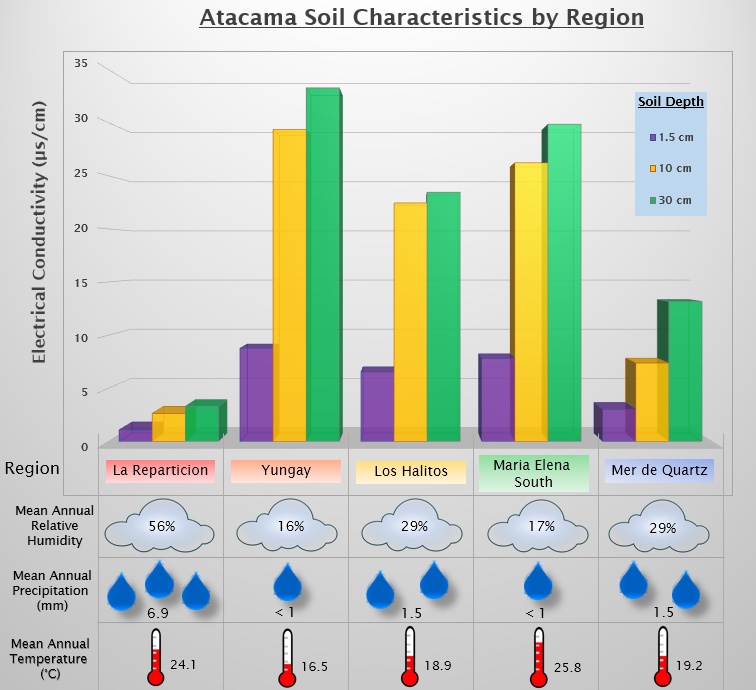 Location of soil sites; color matches name in table to the right
Methods – Isolates
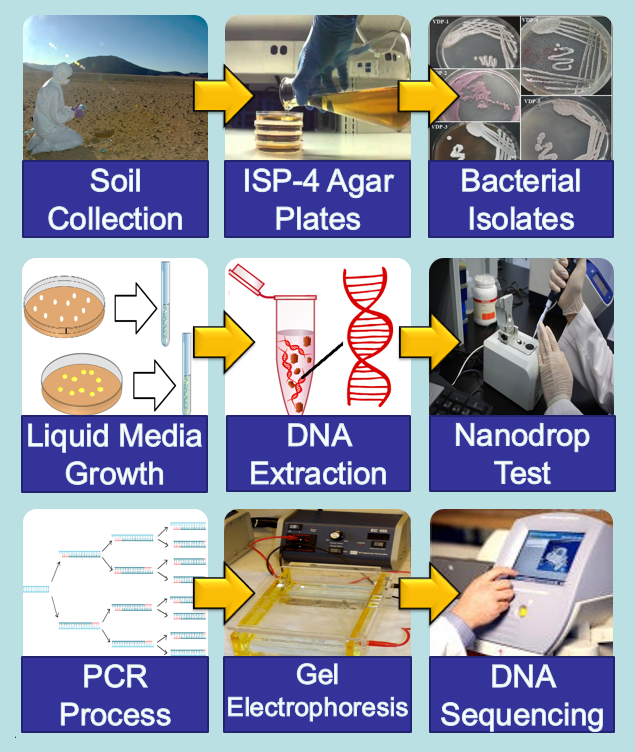 8
10
9
Phase 1
Isolate Growth
v
11
Phase 2
DNA Extraction
12
13
Phase 3
Replication & Analysis
Results & Discussion – Isolate Traits
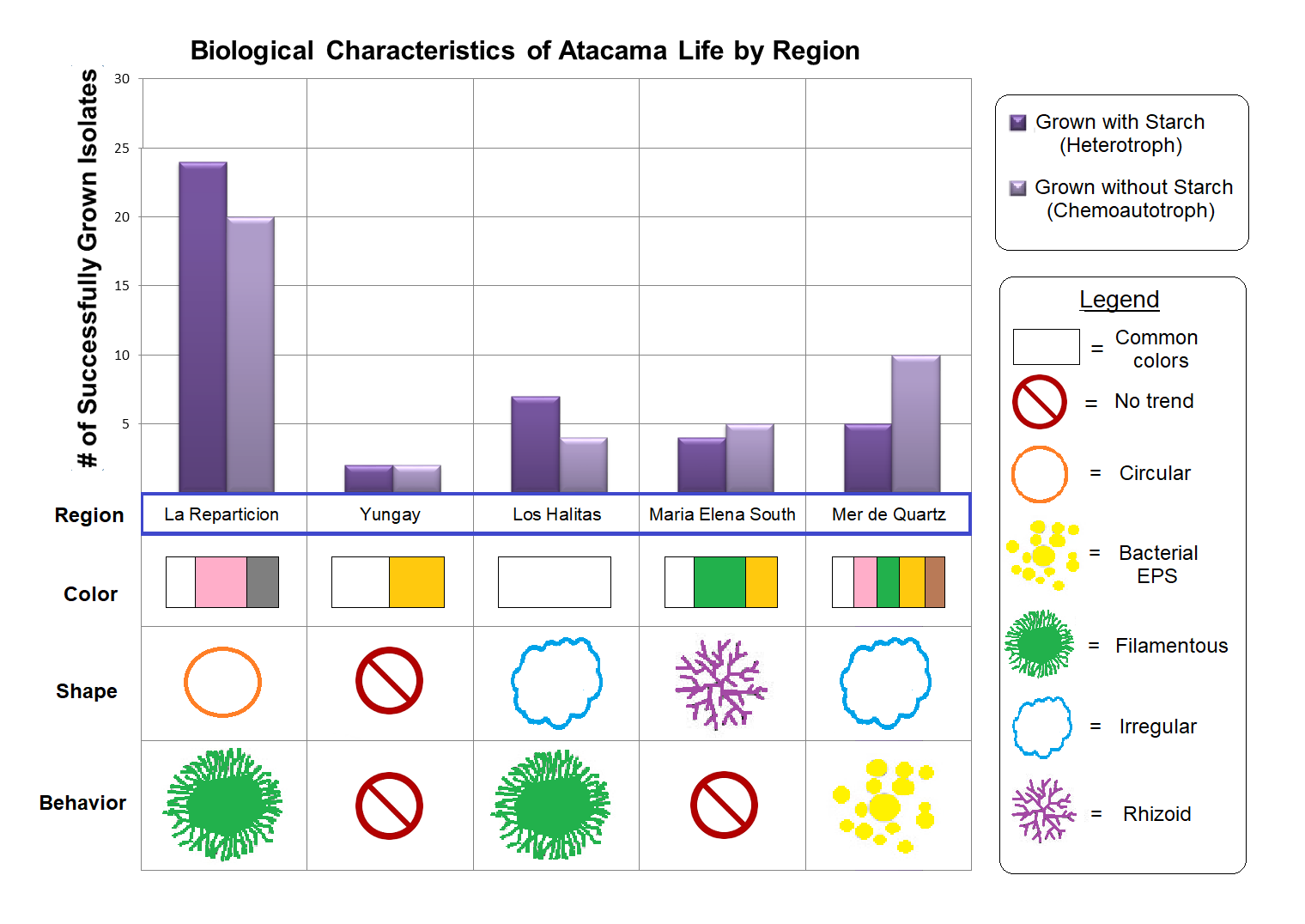 Higher annual precipitation results in more life
More Chemoautotrophs than Heterotrophs
 Most isolates grew from surface soil
Results – Biological Identity
Similar to life found in other hyper-arid areas
Part of Actinobacteria phyla
Actinobacteria survive via atmospheric H2 
Potential C sources:
Carbon Dioxide
Carbon Monoxide
Phylogenic tree of a single isolate compared to phyla with similar evolutionary relationships
Conclusion – Next Steps
How can we find these life forms?






Biosignatures produce false positives
How do these life forms survive? 






Analyze metabolic pathways
Data shows us what life might look like







Need more of the DNA sequenced
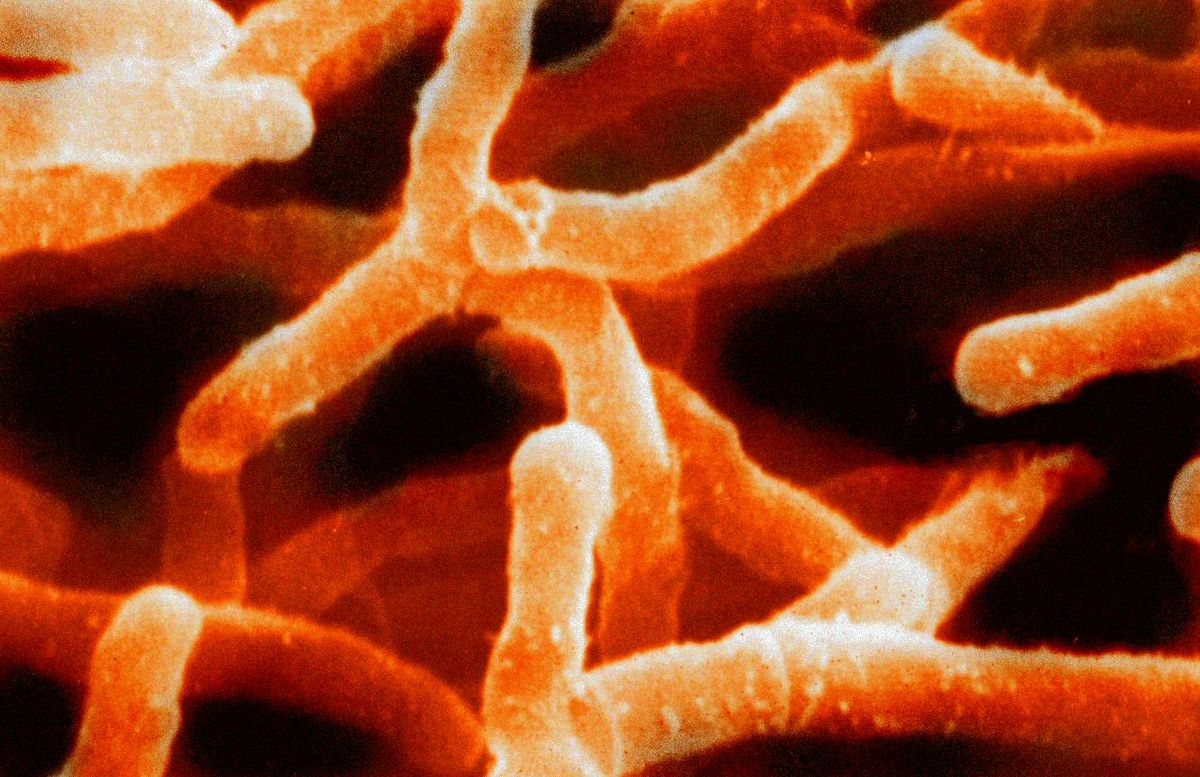 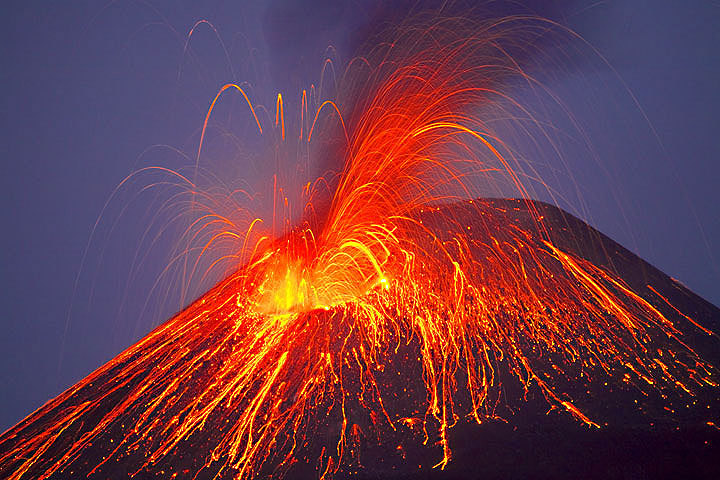 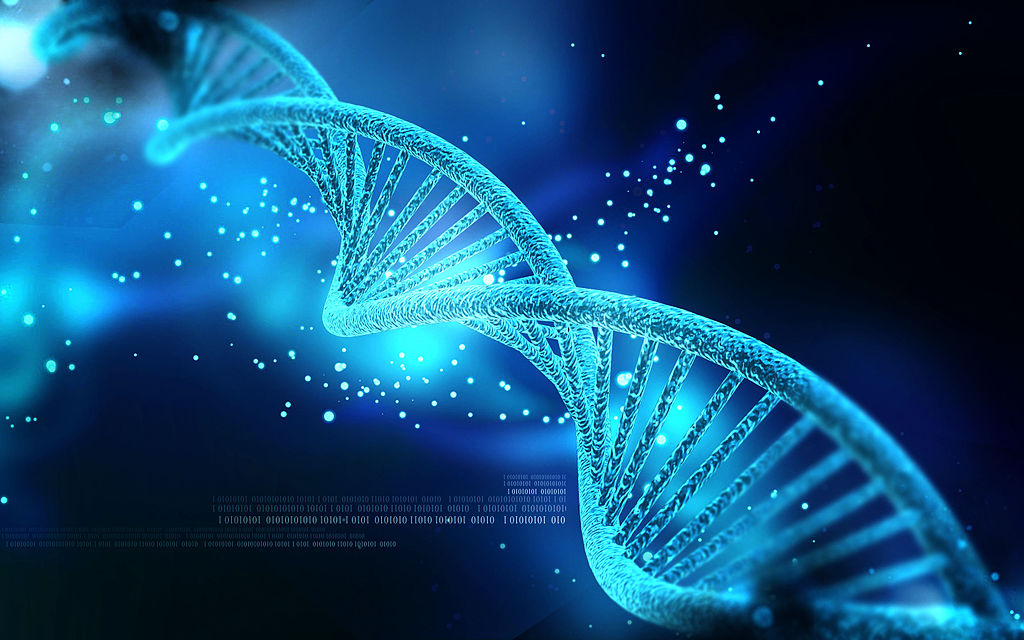 16
14
15
Acknowledgements
Dr. Damien Finn
Donald Glaser  
Cadillo Lab 
Dr. Hilary Hartnett 
Desiree Crawl
Dr. Thomas Sharp 
ASU NASA Space Grant
Matt Camargo
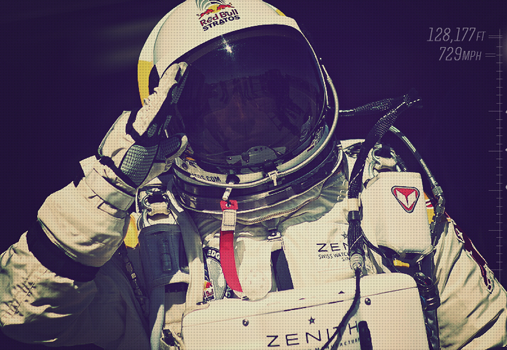 17
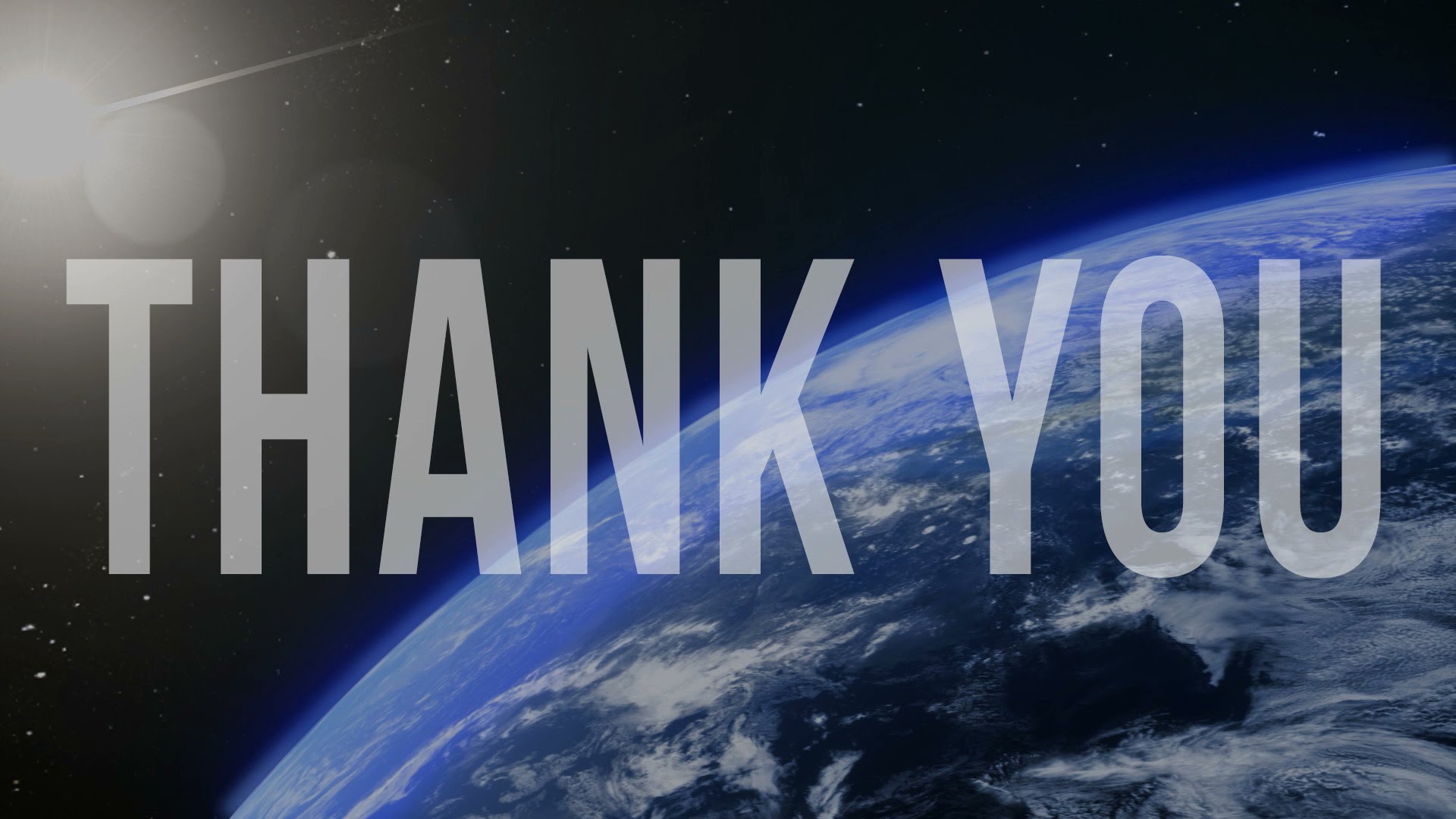 18
Image Sources
1 – https://www.newscientist.com/article/2139771-the-exoplanet-zoo-a-whistle-stop-tour/
  2 – http://insanvekainat.net/2017/10/16/life-the-grand-mystery/ 
  3 – https://www.spaceanswers.com/solar-system/why-is-mars-red/
  4 – http://whataearth.com/product/trilobite
  5 – http://www.damianpeach.com/marscolour.htm
  6 – https://www.smithsonianmag.com/smart-news/mars-surface-may-be-toxic-bacteria-180963966/
  7 – https://en.wikipedia.org/wiki/Atacama_Desert
  8 – https://spacescience.arc.nasa.gov/story/sampling-for-biomarkers-in-the-atacama-desert/
  9 – https://www.youtube.com/watch?v=rEMfRXr3wpc
10 – https://www.researchgate.net/profile/Vandana_Rathod2
11 – http://facdent.hku.hk/index.php/discovery/research-facilities/oral-biosciences/12 –
12 – https://en.wikipedia.org/wiki/Gel_electrophoresis
13 – https://www.thermofisher.com/us/en/home/brands/ion-torrent.html
14 – https://calvium.com/digital-dna-regeneration-project/
15 – https://en.wikipedia.org/wiki/Actinobacteria
16 – https://www.vergemagazine.com/tags/ecuador.html
17 – https://www.wired.com/2012/10/red-bull-stratos-launch-sunday/
18 – https://i.ytimg.com/vi/_Z0ZhzDRznw/maxresdefault.jpg